International Education Within and From China: Some Emerging Opportunities, Challenges  and Constraints
By James M. Craven/Omahkohkiaaiipooyii
Sustained Growth of International  Programs and Student Enrollments
“The demand for higher education outside a student’s home country has steadily increased in the past decade, and shows no sign of slowing down. Since 1999, the number of globally mobile students has increased by 41%, according to UNESCO data. There are now more than 2.5 million students who are enrolled in higher education institutions outside of their home countries. The United States continues to attract the largest percentage, hosting approximately 22% of all internationally mobile students worldwide, followed by the United Kingdom, Germany, France, and Australia. “ (National Commission on International Education)
Some Factors and Trends Governing  the Nature, Numbers, Supply and   Demand for International Education Programs
Globalization (increasing interdependence);
Development and Proliferation of Transportation and Communications Infrastructures and lower unit costs;
Increasing Awareness of the Realities Multiculturalism;
Increasing Cultural and Political Homogenization and Tribalism;
Imperatives for a Common Global Lingua Franca;
Emerging and Rapidly Restructuring Economies;
Widening and Deepening Global Divisions of Labor;
Shifting Demographic Structures and Flows;
Rising Global Competition and Changing Destinations in International Education
“Home country higher education capacity is also expanding in key countries that formerly sent their brightest graduate students abroad for training. In China, India, Korea, and many other countries, the number of higher education seats has grown dramatically (with key Chinese and Indian universities being instructed to double their enrollments) as national and provincial/state governments increase their investments in public education.”  (Daniel Obst in “National Policies for International Education”)
U.S. and China Communique
An Agreement "in principle"
According to the US-Chinese communiqué, the two governments agreed “in principle to establish a new bilateral mechanism to facilitate these (student) exchanges.” The communiqué also states that the US “seeks to encourage more Americans to study in China by launching a new initiative to send 100,000 students to China over the coming four years.” Presumably this would occur under the rubric of the US-Chinese Cultural Agreement to be renegotiated in 2010 - although the communiqué itself does not so state.
Shifting  Global Sources and Destinations of Students
A Continental Destination Shift
An increase of even 20-30,000 students per year over the present as the communiqué suggests as a target figure would place China as the single highest destination for American students studying abroad. The United Kingdom currently ranks number 1 with a total of 33,333 American students a year and Italy number 2. China is already the fifth most popular destination. Japan – number 11 on the IIE list of the most popular 25 – is the only other country in East Asia to attract a significant number of American students. India, the heart of the Subcontinent, meanwhile, comes in at 17. Overall, Europe is still by far the most popular destination – although the percentage of American students studying in regions elsewhere has climbed slightly since 2003.
President OBAMA PLANS TO DOUBLE AMOUNT OF US STUDENTS IN CHINA
Supporting the President’s “100,000 Strong” initiative, the First Lady spoke with a student panel assembled to discuss the benefits of studying abroad. In 2009, the President announced the “100,000 Strong” initiative, a national effort designed to dramatically increase the number and diversification of American students studying in China. The initiative seeks to prepare the next generation of American experts on China who will be charged with managing growing political, economic and cultural ties between the two countries.
Studying Abroad
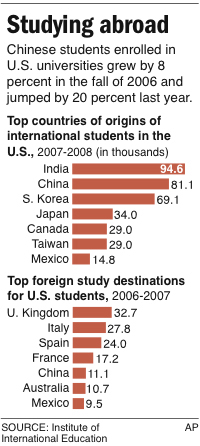